Единица массы грамм.
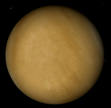 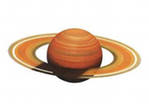 9000-100
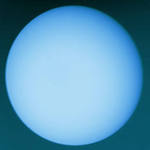 1700-100
6999+1
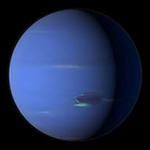 1399+1
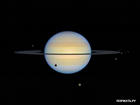 5000+3
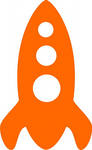 1600
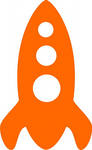 8900
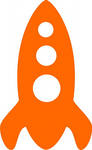 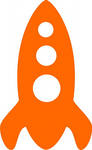 7000
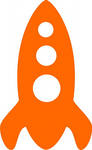 5003
1400
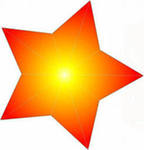 5246
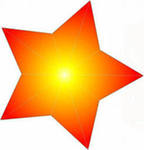 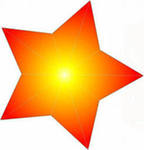 2460
5204
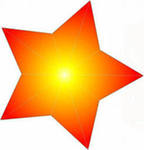 2546
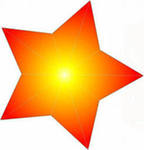 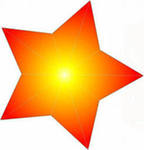 5260
5042
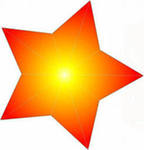 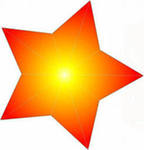 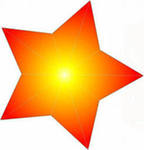 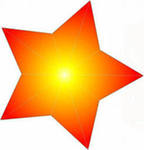 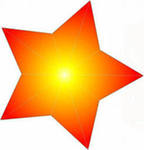 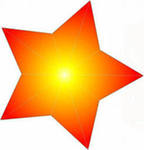 2546
5204
2560
5042
5246
5260
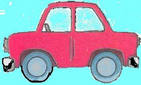 1000
кг
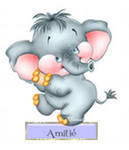 5000
кг
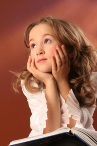 60
кг
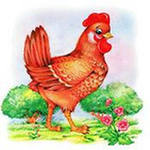 2
кг
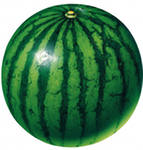 12
кг
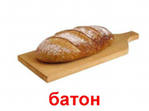 500
г
1кг=1000г
5 кг
г
5208 г
208
1030 г
1
30
г
кг
7005г
7 кг
5 г
6060 г
6
кг
60
г
Решение
1) 20 Х 3= 60
(км) всё расстояние
2) 60:15=4
(дн) за 15 км.
Ответ:	прошёл бы 15 километров  за 4 дня
Решение.
1) 35:5=7
(маш) для 35    человек
2) 45:5=9
(маш) для 45 человек.
3) 20:5=4
(маш) для 20 человек.
Ответ: 35 человек-7 машин, 45 человек-9 машин,20 человек-4 машины.
Решение.
1)  80:5=16
(маш) для 80 человек.
2)  65:5=13
(маш) для 65  человек.
3)  55:5=11
(маш) для 55 человек.
Ответ:80 человек-16 машин,65 человек-13 машин, 55 человек-11 машин.